Sharing Best Practices – Sri Lanka
Fourth Meeting of the SAARC Cabinet Secretaries, Nepal, 09-10 June 2016
Improving cost effectiveness and distribution efficiency utilizing market forces in implementing welfare measures 

Fertilizer Subsidy Programme
Provision of Vouchers instead of providing materials for School Uniforms
Fertilizer Subsidy Programme
Objective - to promote paddy cultivation in Sri Lanka
1962 -1989 - for all three main types of fertilizer - Nitrogen (N), phosphorus (P) and Potassium (K) 
1990 -1994 – no subsidy
1995 - reintroduced subsidy 
1997 - 2004 - limited to Urea
2005 - 50kg bag of fertilizer - Sri Lankan Rupees 350/- (equivalent to US$ 3.07)
Certain Policy Failures
fertilizer applied on lands where the farmers do not have legal title and as well as to crops other than paddy
Inefficiency in distributing fertilizer through the government institutional mechanism
Excessive usage of fertilizer - concerns on pollution of waterways by heavy metals such as Cadmium   
      -Accumulations of Cadmium - increased prevalence of chronic renal failures
New System
Provision of a cash grant of Rs.25,000/- (approximately US$175) per hectare for a maximum extent of 2 hectares in place of the existing subsidy, commencing from the 2015 Yala Season.
Benefits
greater flexibility in selecting farm inputs – productivity increases
promotion of carbonic fertilizer
Reduction of application of fertilizer to the lands – environment protection and conservation
to encounter threatening diseases - Chronicle Kidney Disease (CKDu)
No expenses on distribution of fertilizer
Voucher System for School Uniforms
Commenced in early 1990s 
free of charge
successive governments - free education
Major Challenges
timely provision of uniform materials
supply according to specified standard 
undue delays in cumbersome procurement process
existed monopoly in the field 
considerable cost for packing, storing and transportation
New System
provision of cash vouchers instead of providing school uniform materials to school children
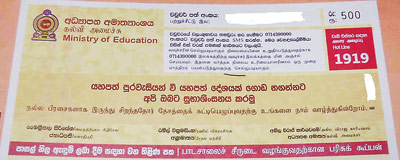 Benefits
School uniform materials with proper standard and quality as expected by the Government
Abolition of the existed monopoly
Save money previously spent for storing, packing, transportation and quality controlling
Concluding Remarks
The above two initiatives inert alia could be cited as the measures recently taken by the Government of Sri Lanka to improve the cost effectiveness and distribution efficiency utilizing market forces in implementing welfare measures. 
Sometimes it may be too early to share these as best practices. 
But we believe sharing such initiatives and experiences will be useful to our colleagues from this region who encounter with similar issues in determining alternatives for same.
Thank You!